Guide for
Image information multiple images item Block
First click the small plus symbol. Then click Image information multiple images - item to begin creating.
At the top you can write your Title.
To go live first click the arrow to open the menu. Then click Publish.
Click View live to open your webpage and see what you created.
Going live we can see our Title text.
Beneath Title you can write Text.
Going live we can see our Text beneath the Title.
The Text field have a Rich Text editor, that allows you to modify the text, insert images, links etc. Here we have added more text, and now want the marked text to be a Heading (H4).
Going live we can see our Text section where “Text goes here.” is now formatted as a headline (H4).
Beneath Text you can set Image left. Default is False. For the example, I will showcase Image left set to True and False. We will get to how you insert images later.
Going live, we have showcased the Image left set to False.

And Image left set to True.
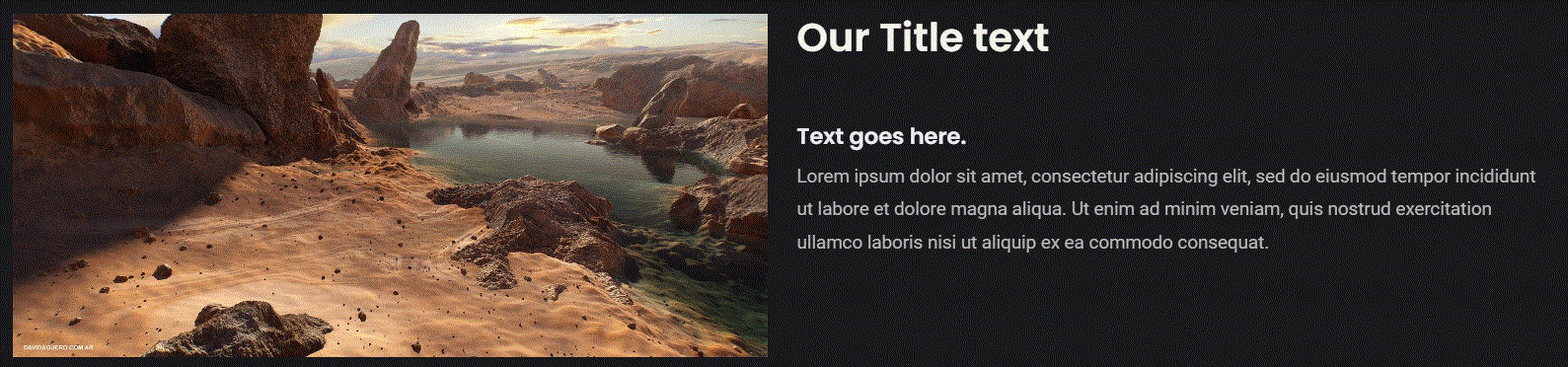 Beneath Image left, we can set Text align. Default is Top, here we change it to Center.
Going live we can see our text is now aligned to the Center.
Beneath Text align you can Choose color for your title text. Here we change it to Blue (logo).
Going live we can see our Title is now colored blue.
Beneath Choose color for your title you can Choose color for your text. Let’s change the color to Orange.
Going live we can see our Text have changed color to Orange.
Notice that “Text goes here.” have not changed color. That is because we edited that in the text field.
Beneath Choose color for your text you can set Background theme. Let’s change it to Light.
Going live we can see our Background theme is now Light.
Below Background theme, you can select when or for whom the block will be shown. 
Always: Will always show.
Logged out: Only shows when viewer is logged out.
Logged in: Only shows when viewer is logged in.
Is customer: Only shows when viewer is a customer.
Is staff: Only shows if viewer is a staff.
Is admin: Only shows when viewer is an admin.
Beneath Show block you can Choose an image.
Here we see the top part of the image chooser screen. You can choose to either use an image on the server already or Upload a new image here.

First let’s use an image already on the server.
Here you can write a search term.
Here you can select a Collection of images.
At the bottom you can also sort with Popular tags.
At the bottom of the image selector screen there are navigation buttons.
You can select an image by clicking it.
You can also upload an image by clicking Upload.
Name your image here.
Click Choose File to pick your image.
Select which Collection the uploaded image belongs to.
Assign tags to your image. Separate them with a comma.
Finally click Upload, to upload the image.
We have now chosen an image.
If you click the 3 dots you can Change image, Edit this image or Clear choice.
Going live we can see our chosen image.
You can add another item by clicking the plus icon.
Add the image as before.
Going live we can see our newly added image.